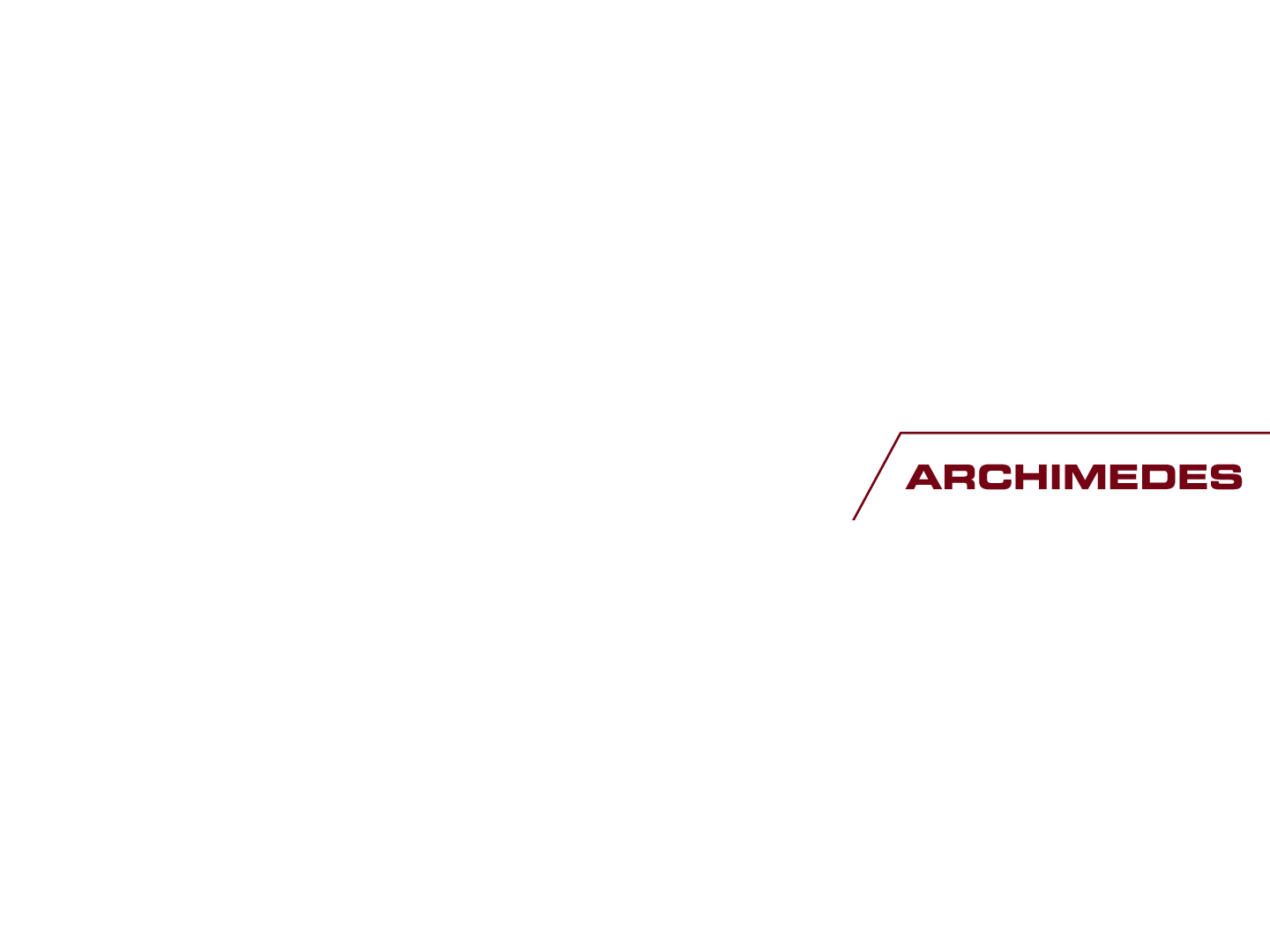 Eesti TA&I kontaktbüroo Brüsselis
Liina Raju
SA Archimedes
02.12.2011
Eesmärk
Kontaktbüroo ülesandeks on pakkuda Eesti teadus- ja arendusasutustele võimalusi enda tutvustamiseks Brüsselis.  
Kontaktbüroo korraldab seminare ja koosolekuid, Eesti teaduspäevi ja edendab kontakte TA&I valdkonnas.
Büroo töö
Büroos hakkab töötama alaline juht
Büroo juht:
Loob tiheda koostöövõrgu Brüsselis esindatud teadus- ja arendusasutustega
Teeb tihedat koostööd Brüsselis tegutseva IGLO-grupiga (Informal Group of RTD Liaison Offices in Brussels)
Vahendab Eesti TA&I valdkonna informatsiooni Brüsselis ning aitab luua kontakte potentsiaalsete koostööpartneritega
Korraldab Eesti teadus- ja arendustegevust tutvustavaid seminare ja infopäevi
Aitab TA&I asutuste stažööridel saavutada seatud eesmärke
Pakub kontoripinda koosolekute, seminaride jms korraldamiseks
TA&I asutuste võimalused
TA&I asutustel on võimalus saata 1-3 kuuks stažeerima oma töötajaid
Lähetavate asutuste hulka võivad kuuluda HTM, ülikoolid, teadus- ja arendusasutused
Lähetuste võimalikud eesmärgid:
Kontaktide loomine Euroopa Komisjoni erinevates peadirektoraatides, töötajate koolitamine Eesti EL eesistumiseks aastal 2018
Kindlas valdkonnas kontaktide loomine erinevate riikide teadusasutustes, valdkonna koostööprojektide edendamine
Oma asutust tutvustava seminari või infopäeva korraldamine
Osalemine konverentsidel, seminaridel
Stažööride saatmise konkurss
Konkurss stažööride saatmiseks perioodil aprill kuni detsember 2012 kuulutatakse välja ja vormid sooviavalduse esitamiseks avaldatakse SA Archimedes teaduskoostöö keskuse veebilehel 6. jaanuaril 2012 http://www2.archimedes.ee/teadus/index.php 
Sooviavalduste esitamise tähtaeg on 17. veebruar 2012
Sooviavaldused esitada e-posti teel aadressil liina.raju@archimedes.ee
Kaetavad kulutused
Algatusest kaetakse:
Büroo kulud
Majutuskulud
Sõidukulud Tallinn/Tartu-Brüssel-Tallinn/Tartu
Lähetustasu (see katab töötaja toitlustuse ja kohapealse transpordi kulud)
NB! Tööandja-lähetaja tasub töötaja palga ka lähetuse kestel!
Rahastamine
Kontaktbürood rahastatakse „Majanduskeskkonna arendamise rakenduskava“ prioriteetse suuna "Eesti teadus- ja arendustegevuse konkurentsivõime tugevdamine teadusprogrammide ja kõrgkoolide ning teadusasutuste kaasajastamise kaudu" meetme "Rahvusvahelise koostöö toetamine" rakendamisele suunatud programmist "Teaduse rahvusvahelistumine" 

Programmist rahastatakse kontaktbüroo tegevust aastatel 2012 - 2015
Tänan tähelepanu eest!
Liina Raju
liina.raju@archimedes.ee 
Tel. 7 300 328
Mob. 534 992 50

www.archimedes.ee